Know Your ABCs of RFQs and RFPs
Michelle Basi
October 21, 2021
RFPs and RFQs
When Required
The Process
The Legal Requirements 
The Contract Language
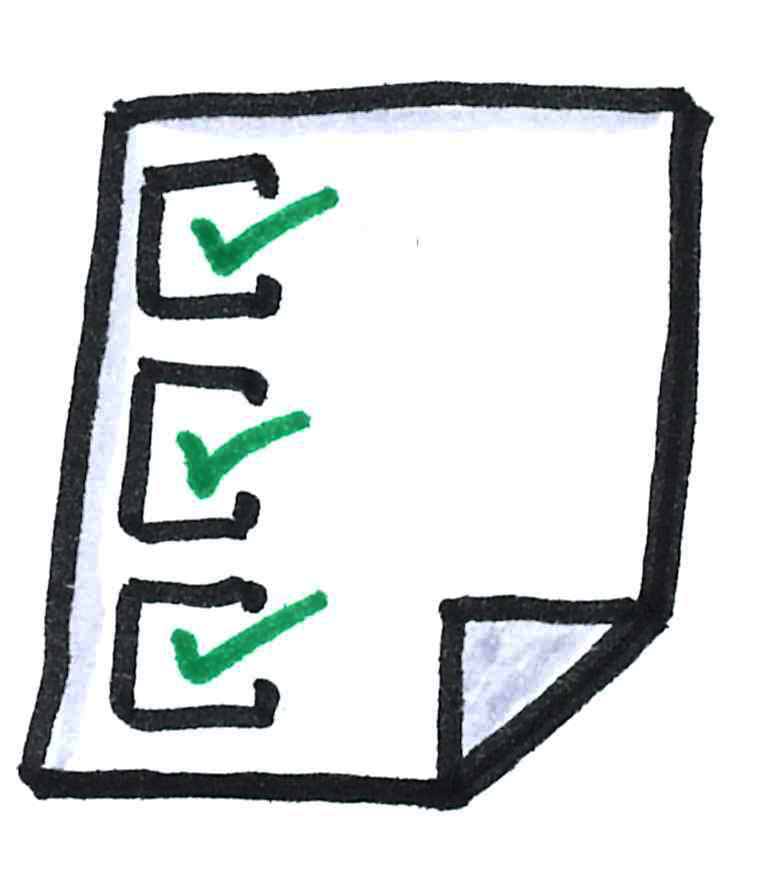 When Required
Board Policy
State Law
Grant Requirements
Auditor Recommendations
When Required
Board Policy:
Monetary thresholds
Multiple quotes
Competitive bidding
Sealed bids
Note flexibility for proposals or negotiations
Emergency provisions
CAUTION  
Don’t arbitrarily divide projects to avoid policy requirements
Don’t design bids to favor specific vendors
[Speaker Notes: EXAMPLE: MSBA Policy DJF
Contact multiple providers re purchases of less than $3,500
Competitive bidding for more than $3,500
Sealed bids for more than $50,000
EMERGENCY Unless competitive bidding is required by law, the superintendent may waive the requirement for competitive bids or proposals when he or she determines that there exists a threat to life, property, public health or public safety or when immediate expenditure is necessary to protect against further loss of or damage to property or prevent or minimize a serious disruption in services. Emergency purchases shall be made with as much competition as is practical under the circumstances and only to the extent necessary to alleviate the emergency.]
When Required
Difference between Competitive Bidding & Sealed Bids
Competitive Bidding:
A process of obtaining products or services where the district contacts providers or advertises, and interested providers submit quotes, offers, bids or sealed bids from which the district chooses. Competitive bidding may include the solicitation and submission of offers electronically or through a web-based system. The requirement for providers to submit sealed bids is one type of competitive bidding.
When Required
Difference between Competitive Bidding & Sealed Bids
Sealed Bids:
A form of competitive bidding in which providers submit offers in a sealed envelope or package that is publicly opened at an advertised place and time or submit offers using a web-based system that protects the confidentiality of each submitted bid until the date and time of the bid opening.
When Required
Best Bid?
The provider with the best product or service based on district criteria that may include price, value, quality of product, history of performance, recommendations and other qualities important to the district.

DOCUMENT!
When Required
Construction Requirements – Law & Policy

Architectural, engineering & land surveying services  Request for Qualifications

Construction Management Services

Construction Manager at Risk

Design-Build Contractor

Construction
[Speaker Notes: Architectural, engineering & land surveying – Request for Qualifications!

Construction Manager at Risk (CMAR) – For the purposes of this policy, a construction manager at risk is a sole proprietorship, partnership, corporation or other legal entity that assumes the risk for the construction, rehabilitation, alteration or repair of a project at the contracted price as a general contractor and provides consultation to a political subdivision regarding construction during and after the design of the project.
Design-Builder – Any individual, partnership, joint venture or corporation subject to a qualification-based selection that offers to provide or provides design services and general contracting services through a design-build contract in which services within the scope of the practice of professional architecture or engineering are performed respectively by a licensed architect or licensed engineer and in which services within the scope of general contracting are performed by a general contractor or other legal entity that furnishes architecture or engineering services and construction services either directly or through subcontracts or joint ventures.]
The Process
Periodic Reviews – to consider what works and what does not; to make sure that the process is consistent with policies and legal requirements and what works on a practical basis for the institution.
Communication of and Adherence to Process – the best process in the world is not helpful if people are not aware and/or do not follow the process.
Selection of professionals and contractors--consider what has worked in the past, parties with institutional knowledge, but also legal requirements
[Speaker Notes: The first step to consider is the process your organization has adopted for construction. You will want to have a standard process to make sure you have safeguards in place to minimize the likelihood of problems –no one wants to realize they have approved and signed a two page purchase project order for the construction of an entire building. You will want to  consider who should be initiating a project, who should be approving a, who should be preparing the paperwork at each stage, what forms to use who should be overseeing the project, who should be approving change orders and modifications, and who should be responsible for supervising project close out and post project items (for example, calendaring warranty expiration dates)

(THIS ABOUT 1:10- 1:15)

Periodic Reviews –  review your process periodically to consider what works and what does not; to make sure that the process is consistent with policies and legal requirements and what works on a practical basis for the institution. Laws change as do policies and it is important that your process is updated to be consistent with those changes.
 
Communication of and Adherence to Process – the best process in the world is not helpful if people are not aware and/or do not follow the process. So, make sure your process is a process that people know about and follow. 
 
Selection of professionals and contractors– include a process for how you will select your design professional and contractors. consider what has worked in the past, parties with institutional knowledge, but also legal requirements. Consider your process for selection and how often you will go out for new relationships. Consider what has worked in the past for the institution and the contract forms and provisions that want to use.

It is always a good idea to maintain records regarding experiences with all service providers – institutional knowledge can be critical in light of change in employees. And the lowest bidder may not always be the best option (more to follow on the bid process and issues that can arise from Rob in his presentation.) 

You may want to put together a form RFP for these services. One question to consider asking when you are preparing the documentation to solicit new providers – not just if they have been involved in litigation but if they have sent/received default notices or early termination notices. It is also important to ask for information regarding financial status and insurance – the best contract language in the world  does not help much if the party that you sue has no assets or funds to perform.
 
(THIS PART ABOUT 3:40)

Consider also what type of contract is best for your process.. This can change based on size and type of construction project

Nature of contract – Design Bid Build (classic retain design professional who prepare the specifications, general  contractor’s then bid on specs and perform); Construction Manager Agent (design professional also prepares the specifications, construction manager acts as agent to supervise multiple primes, cm is not at risk) ; Construction Manager At Risk(design professional prepares the specifications, Cm is involved before it goes out to bid to primes/subs, Cm holds the contracts and is at risk, provides guaranteed maximum price) , Guaranteed Energy Savings Contract( design build for specific energy/operational savings– with a “guarantee” on the amount of the savings – guarantee not really a guarantee) – the design bid build is the classic approach, but other options include use of a construction manager agent,a construction manager at risk or a design build approach or a guaranteed energy savings contracts. Public entities are subject to restrictions on the availability of some of these options and how they are procured, which I will discuss in more detail below.

Make sure you are aware that there are different contracts for different approaches and provisions may change. For example,  architects often take the position that involvement of construction managers increase the  related duties time spent by the architect on a particular project and that as a result the architect should be entitled to additional compensation for that additional time. 
 
Authority Who can sign (contract and change orders); compliance with policies and law. Be aware of board policies that require approval for change orders over a certain amount. Be aware that once a change order is substantial enough it may trigger a rebid requirement. In Missouri the state auditor has specifically questioned substantial change orders that were not rebid. Also be aware that event a deductive change order, if large enough may potentially trigger a requirement to rebid. Also be aware that there is an inherent tension between what the contractor/design professional will say that they need (a quick decision/approval) and the board policies that you are subject to (threshold approval amounts, timing of board meetings.)]
The Process Continued
Nature of contract:
Design Bid Build; Construction Manager Agent; Construction Manager At Risk, Guaranteed Energy Savings Contract
Services Agreement
Purchase Order
Authority who can sign:
Contract and change orders? 
Compliance with policies and law
DON’T FORGET § 432.070 RSMo.!
[Speaker Notes: 432.070.  Contracts, execution of by counties, towns — form of contract. — No county, city, town, village, school township, school district or other municipal corporation shall make any contract, unless the same shall be within the scope of its powers or be expressly authorized by law, nor unless such contract be made upon a consideration wholly to be performed or executed subsequent to the making of the contract; and such contract, including the consideration, shall be in writing and dated when made, and shall be subscribed by the parties thereto, or their agents authorized by law and duly appointed and authorized in writing.]
The Legal Requirements
Requests for Proposals - Bidding / procurement requirements –are there statutory or policy requirements that apply? 
Requests for Qualifications- Qualifications based selection process required for design professionals
11
[Speaker Notes: Step two of the process is making sure you are aware of the legal requirements– some apply to process of selecting the construction industry professional and some apply to what the contract has to include. So you will need to make sure both your process and the final contract comply with what is required. Public entities are potentially subject to several statutes that govern construction projects and depending on the requirement a failure to comply can have serious ramifications.

Bidding/procurement requirements – are there statutory or policy requirements that apply? All entities likely have construction procurement requirements contained in their policies, so those will need to be followed. Public entities are additionally subject to statutory requirements.

Qualifications based selection process required for design professionals – for public entities, there are additional requirements. At the federal level and state levels, public entities are required to initially select the design professional on the basis of qualifications. Only after that selection is made and a negotiation is started with the selected professional based on such qualifications can the public entity ask for price information. No price information can be requested or provided in the initial phase. The architects and engineers industry associations are fairly diligent about enforcing this and often send demand letters to public entities who have mistakenly requested such information.  If this happens, it often means the public entity has to restart its selection process.

 
Bid process for construction contracts- also check policies and for public entities, statutes.   
 --some variations
Construction Manager Agent
Construction Manager At Risk 
Guaranteed Energy Savings Contract 
Design Build]
The Legal Requirements Continued
Traditional Construction Bidding:
 177.086.  Construction of facilities, sealed bids and public advertisement required, when. — 1.  Any school district authorizing the construction of facilities which may exceed an expenditure of fifty thousand dollars shall publicly advertise, once a week for two consecutive weeks, in a newspaper of general circulation, qualified pursuant to chapter 493, located within the city in which the school district is located, or if there be no such newspaper, in a qualified newspaper of general circulation in the county, or if there be no such newspaper, in a qualified newspaper of general circulation in an adjoining county, and may advertise in business, trade, or minority newspapers, for bids on said construction.
12
[Speaker Notes: Bid process for construction contracts- school district are subject to bidding requirements. 

Statute been around a long time (19650 – even though they amended the statute in 2019 to increase the bid threshold from $15,000 to $50,000, you still have to run an ad in a newspaper – your district website doesn’t count!]
The Legal Requirements Continued
177.086 continued:

 2.  No bids shall be entertained by the school district which are not made in accordance with the specifications furnished by the district and all contracts shall be let to the lowest responsible bidder complying with the terms of the letting, provided that the district shall have the right to reject any and all bids.

3.  All bids must be submitted sealed and in writing, to be opened publicly at time and place of the district's choosing.
13
[Speaker Notes: Bid process for construction contracts- recent cases have expanded the rights of disgruntled bidders to be able to sue (Byrne & Jones case, 2016 – losing bidders now have standing to sue).]
The Legal Requirements Continued
Bid process for different types of construction projects:
Construction Manager Agent
Construction Manager at Risk
Guaranteed Energy Savings Contract
Design Build
14
[Speaker Notes: Bid process for construction contracts- public entities are subject to bidding requirements. Typically this applies to contracts over a certain threshold, requires some type of public notice and requires the public entity to accept the bid of lowest responsible/responsive bidder complying with the terms of the request for bids. The entity typically also has the right to reject any and all bids

 --some variations
Construction Manager Agent – in Missouri, RSMO 8.675-8.687 –negotiated contract, advertise and solicit proposals, depends on size of  project as to where and how to publish. 
Construction Manager At Risk – in Missouri= RSMO 67.5050 – statutorily prescribed 2 step process; $3 million minimum project cost requirement-passed 2016
Guaranteed Energy Savings Contract –in Missouri, 8.231 – lowest and best proposal which meets the needs of the entity; must solicit competitive proposals by means most likely to reach interested parties. Direct mail, electronic mail, public announcement

Design Build  RSMO 67.5060 3 step process; entity has to pay unsuccessful proposers a stipend – no less than .5% of the total project budget. Project smore than $7 million. –passed 2016
 
Public works contracts requirements- varies by state; but also consider whether federal requirements apply.– may expand bidding process requirements, may need to comply wit Davis Bacon prevailing wage requirements, other federally mandated obligations. Federal  contracting regulations and requirements is its own animal and beyond the scope of this but be aware they are out there.

State law requirements can include the following:
  
Prevailing Wage – may be  tied to a threshold dollar amount
OSHA Construction Training
E Verify- confirmation of citizenship/authorization to work, not using illegal aliens
Payment/Performance  Bond- also may be tied to a threshold dollar amount
Anti discrimination against Israel in Missouri- took effect August 2020; for construction (and other) contracts of more than $100,000 with contractors who have more than 10 employees, require certification of no discrimination against Israel. Failure to provide renders contract against public policy and void.
Federal funding requirements – Davis Bacon
Retainage limits- public entities may have caps (Missouri has 5% cap)
Prompt Payment Act
Domestic Products Procurement Acts]
The Legal Requirements Continued
Public works contracts requirements- varies by state; but also consider whether federal requirements apply. Requirements can include the following:
Prevailing Wage				-OSHA Construction Training
E Verify					-Payment Performance Bond
Anti discrimination against Israel in Missouri	-Retainage limits
Federal funding requirements – Davis Bacon	-Prompt Payment Act
Domestic Products Act
15
The Contract Language
What document to use – different entities have their own forms and preferences
AIA- Architect’s form; frequently used for Missouri public schools
AGC – Associated General Contractors
EJCDC- Engineer Joint Contract Documents Committee
Your own form
Best practice to include desired form in bid documents to keep negotiations/back and forth to a minimum and maximize favorable terms
16
[Speaker Notes: The final step in our process is the preparation, negotiation of the construction contract document itself. The key takeaway here is to make sure you can maximize control of the document and not to rely on the other parties (construction industry professionals who typically negotiate these types of documents much more frequently than the public institution) to prepare the forms.

What document to use – different entities have their own forms and preferences.

Design professional contracts– make sure you negotiate these too. The design professional standard forms (as you might suspect) often to a much better job of protecting the professional than the public entity. Make sure the design professional is carrying professional liability insurance. Architects are professionals but are retained by contract.  Generally, owners seem to pay less attention to negotiating contract terms with an architect than a contractor, but it is equally important. For instance,the standard AIA form does not have a well defined termination date so make sure you review that. 



Often the design industry professional is the one  who generates the contract. That is fine but you should always be aware that just because your professional is providing the contract (vs. the contractor)  it does not mean you can assume the contract protects the owner in all the ways you would like or expect. Don’t assume that just because it  is  “standard” or “preprinted industry form” that it adequately addresses all of the owner’s needs. 

AIA- Architect’s form; most often used in my practice; we have standard changes we recommend
AGC – Associated General Contractors – more contractor oriented/less owner protection than other forms
EJCDC- Engineer Joint Contract Documents Committee – another design industry form
Your own form – Can be drafted to include all legal protections you want and address the problems with the other forms. In theory this is the best option. In practice, it can be difficult because of resistance from the other contracting parties, who will not be familiar/comfortable with a form generated by the owner vs. a standard industry form. Also, the industry forms have been drafted by many parties over the years, so have  accompanying forms that are compatible – the owner forms need to be created with this in mind as well to ensure no gaps between responsibilities. And the industry forms have also been litigated over the years and so the courts also have some familiarity with them. Nonetheless an Owner with a lot  of leverage/a lot of projects/a particularly large project may prefer this approach over the others.
 
Regardless of the form you select, the best practice to Include desired form in bid documents to keep negotiations/back and forth to a minimum and maximize favorable terms. If the contract includes everything you want and that is what the other party has submitted a bid and/or proposal on the basis of, you should not have to spend time on a lengthy negotiation. If you instead want to include the protections you want after you have selected the design professional and/or contractor, it will almost always be a more lengthy and difficult process and in all likelihood you will end with fewer protections than you want. It can be hard to argue with – I did not submit a bid/proposal on this basis.

		--Caveat – can’t be too onerous and one-sided – want a reasonable number of responses, and reasonable bid amounts to be submitted. Can be a fine line to walk.
 
Selected provisions- all of these can be controversial and represent areas where the party on the other side is going to push back, so if not in what you put out for bid/proposals you may not be successful in getting them included in the contract.
 
Conflicting documents – there are often multiple contract documents with requirements that apply to what the contractor is provide and it can be problematic if there is a gap in the requirements. For this reason, you want to include a statement that the construction document with the greatest level of performance requirement is what governs in the event of a conflict.
Spearin doctrine implications – Spearin doctrine (1918 federal case) makes the owner responsible to contractor for defects in construction documents –implies a warranty that the documents as drafted  are adequate for the contractor . As of 2017, Missouri courts have recognized that contractors can bring this type of claim against public entities and can recover damages based on deficient documents provided by the Owner. Possibly address in contractor contract but also in architect contract.
Change Orders- make sure the process in the contract is consistent with the entity’s policies. Also, make sure that there is a statement that the change order is the final settlement of added costs and there will be nothing additional. And consider adding a time frame (5-10) days for the contractor to provide cost increase after request for that information.
Warranties- Make sure that the warranty language is consistent with what the RFP has requested (longer warranties for particular equipment, etc., require contractor to assign and cooperate so as not to impair manufacturer warranty) The general warranty in AIA 3.5 runs longer than one year and it can be advantageous to make this clear. The one year commitment is really just the duty to repair.
Indemnification- Indemnification should be provided by the design professional/contractor. The owner (particularly public owner) should not provide. Indemnification obligations should include the duty to defend.  Consider expanding scope of contractor/architect indemnification (keeping in mind that their insurance may not cover indemnification that is too broad, of course the public entity may still want the contracting party to have the obligation.. Keep in mind also that such an obligation from a shell entity without assets will not provide the public entity with much recourse)
Insurance  - Make sure the insurance requirements that you expect for other contracting parties are included in bid documents and contract. Make sure you have your insurance provider periodically review requirements to confirm they are still adequate and appropriate. 

Make sure you require evidence of insurance and not just certificate of insurance (not binding on insurance company).Make sure you require renewals

Dispute Resolution – Venue – We recommend our owner clients not agree to construction industry arbitration process. Often favors the construction industry professionals and there are extremely limited appeal opportunities.  Local court venue is also important. Higher education institutions, whether public or private, will often find that a local judge or jury is a more favorable fact finder/decision maker in any particular dispute than the equivalent body in another state or locality.There is also the practical aspect of not having to travel long distances.

Prevailing Party Attorneys Fees – You may want mutual because that keeps both parties reasonable if there is a dispute.  But if the contractor on the other is small and has limited assets it may be better to eliminate a mutual provision.And ideally a one-sided prevailing party attorneys fees provision puts the institution in the best position. 
Force Majeure – post COVID this section, often ignored previously, has become more important. While it is not unreasonable for the contractor to request additional time, there should be a discussion about how much time is reasonable and if it is reasonably pandemic related. Also, there should not be a price increase. And the force majeure exceptions should go both ways, should not just benefit the other party.]
The Contract Language Continued
Selected Provisions– 
Conflicting documents
Spearin doctrine implications
Change Orders
Warranties
Indemnification
Insurance
Dispute Resolution – Venue
Prevailing Party Attorneys Fees
Force Majeure
17
[Speaker Notes: Conflicting documents – there are often multiple contract documents with requirements that apply to what the contractor is provide and it can be problematic if there is a gap in the requirements. For this reason, you want to include a statement that the construction document with the greatest level of performance requirement is what governs in the event of a conflict.
Spearin doctrine implications – Spearin doctrine (1918 federal case) makes the owner responsible to contractor for defects in construction documents –implies a warranty that the documents as drafted  are adequate for the contractor . As of 2017, Missouri courts have recognized that contractors can bring this type of claim against public entities and can recover damages based on deficient documents provided by the Owner. Possibly address in contractor contract (try to disclaim) but also in architect contract. (confirm the architect liable for what owner has to pay contractor)
Change Orders- make sure the process in the contract is consistent with the entity’s policies. Also, make sure that there is a statement that the change order is the final settlement of added costs and there will be nothing additional. And consider adding a time frame (5-10) days for the contractor to provide cost increase after request for that information.
Warranties- Make sure that the warranty language is consistent with what the RFP has requested (longer warranties for particular equipment, etc., require contractor to assign and cooperate so as not to impair manufacturer warranty) The general warranty in AIA 3.5 runs longer than one year and it can be advantageous to make this clear. The one year commitment is really just the duty to repair.
Indemnification- Indemnification should be provided by the design professional/contractor. The owner (particularly public owner) should not provide. Indemnification obligations should include the duty to defend.  Consider expanding scope of contractor/architect indemnification (keeping in mind that their insurance may not cover indemnification that is too broad, of course the public entity may still want the contracting party to have the obligation.. Keep in mind also that such an obligation from a shell entity without assets will not provide the public entity with much recourse)
Insurance  - Make sure the insurance requirements that you expect for other contracting parties are included in bid documents and contract. Make sure you have your insurance provider periodically review requirements to confirm they are still adequate and appropriate. 

Make sure you require evidence of insurance and not just certificate of insurance (not binding on insurance company).Make sure you require renewals

Dispute Resolution – Venue – We recommend our owner clients not agree to construction industry arbitration process. Often favors the construction industry professionals and there are extremely limited appeal opportunities.  Local court venue is also important. Higher education institutions, whether public or private, will often find that a local judge or jury is a more favorable fact finder/decision maker in any particular dispute than the equivalent body in another state or locality.There is also the practical aspect of not having to travel long distances.

Prevailing Party Attorneys Fees – You may want mutual because that keeps both parties reasonable if there is a dispute.  But if the contractor on the other is small and has limited assets it may be better to eliminate a mutual provision.And ideally a one-sided prevailing party attorneys fees provision puts the institution in the best position. 
Force Majeure – post COVID this section, often ignored previously, has become more important. While it is not unreasonable for the contractor to request additional time, there should be a discussion about how much time is reasonable and if it is reasonably pandemic related. Also, there should not be a price increase. And the force majeure exceptions should go both ways, should not just benefit the other party.]
The Contract Language Continued
Selected Provisions– 
(service agreement version)
Automatic Renewals
Choice of Law
Payment period – should be more than 30 days
Arbitration
18
Summary
Review your policies!!

Don’t cut corners….Effort to comply up front will save $$$ and time later!

Use your legal counsel!
RFP/RFQ side
Contract/Agreement side

DOCUMENT!
19
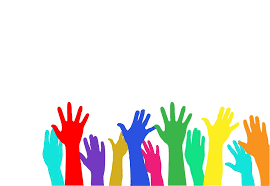 QUESTIONS??
20
Michelle Basi
mbasi@tuethkeeney.com

Tueth, Keeney, Cooper, Mohan & Jackstadt, P.C.

Telephone: 314-880-3615
www.tuethkeeney.com

Follow us on Twitter! @tuethkeeney
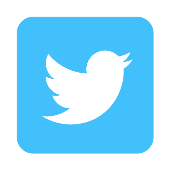 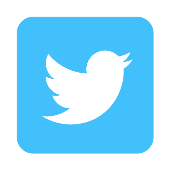 21
[Speaker Notes: Thank you for attending today
Materials will be circulated after the webinar is over]